Prospector Update
October 22, 2021
Prospector Cat-Ref Committee MeetingRose Nelson-Prospector Coordinator, CO Alliance
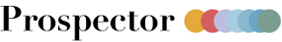 Updates
SWIFT integration
Other libraries’ reintegration
Flatirons Consortium
Statistics
E-Resources 
Future Developments
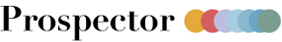 SWIFT Update
State library interlibrary loan system joined Prospector in 2020
~93 libraries live with staff initiated requesting
Polaris and III libraries fully integrated lending and borrowing
Next steps-Will start loading bib and item records for SWIFT libraries
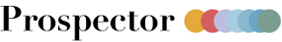 Reintegration
Anythink reintegrated still on RSB via OCLC Wise 
Colorado College D2IR API-reconnected 
UCCS has returned to Prospector
CU Boulder has returned-limited lending
FLC is rejoining Prospector Jan 2022
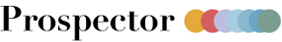 Statistics
https://www.coalliance.org/software/prospector/statistics
Fulfillments
Title Reports
initials: tf
Password: taskforce
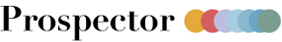 Prospector Statistics
Review Bib and Item statistics
FY 2020 Calendar Year statistics
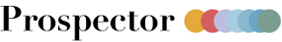 ProQuest Ebook Central Pilot
6 publishers (T&F, Wiley, OUP, Brill Academic, Rowman & Littlefield)
~30, 000 titles
Ebooks must be “owned” no DDA or subscribed to titles
Titles have DRM and will expire after 2-week loan period
Generate a URL in LibCentral-very similar to FOD 
Testing phase before Launch Nov 4-Dec 2
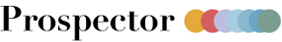 Libraries that have contract with Ebook Central through Alliance
Colorado College
Colorado Mesa University
Colorado State University
Auraria Library
University of Denver
Colorado School of Mines
Colorado State University – Pueblo
Regis University
University of Colorado – Colorado Springs
University of Northern Colorado
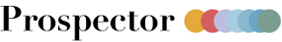 Project ReShare
Open source resource sharing system 
Developed by Index Data 
Possible replacement for INN-Reach
Connect NYC and PALCI both live on Project ReShare
Discovery layer-VU Find likely option
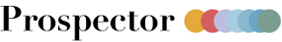 Thank You!
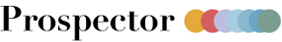